ゼミ発表会張研究室　　赤瀬 拓
２０１７年６月９日
γ変換
γ変換
#include "stdafx.h"
#include "opencv2\\opencv.hpp"
#include<math.h>

void CH( IplImage *img );//****< グレー化処理 >**** 
void GC(IplImage *img, double g);//***<γ補正>

int _tmain(int argc, _TCHAR* argv[])
{

	IplImage *Image = cvLoadImage( "画像/入力画像.bmp",CV_LOAD_IMAGE_ANYDEPTH |
                                                                             CV_LOAD_IMAGE_ANYCOLOR );
　　　
	CH(Image);//グレー化
　　　　   GC(Image,0.3);
               cvSaveImage("画像/出力画像.bmp",Image);

	 return 0;
}
void GC(IplImage *img, double g)
{
		int x, y, P;
		//画素値のx座標　画素値のy座標

		int X = img->width, Y = img->height;
		//画像の横長X　画像の縦長Y

		uchar p[4];
		//画素値を入れる配列/
	
		//次のfor文は、九九表をイメージして下さい// 

	for( y =0; y < Y; y++ ){
		for( x = 0; x < X; x++){

//(1/)----< 入力画像から画素値を読み込む >----

			p[0] = img -> imageData[img->widthStep* y + x*3 ];     //B（青色）
											
//(/1)---------------------
p[3] = 255.0*pow((double(p[0])/255.0),1.0/g);



//(3/)/----------< 出力画像を入れ込む >---------------
			
			img -> imageData[img->widthStep* y + x*3 ]     = p[3];  //Bへ代入
			img -> imageData[img->widthStep* y + x*3 + 1 ] = p[3];  //Gへ代入
			img -> imageData[img->widthStep* y + x*3 + 2 ] = p[3];  //Rへ代入 
			
//(3/)--------------------------------

		}
	}

}
入力画像
出力画像
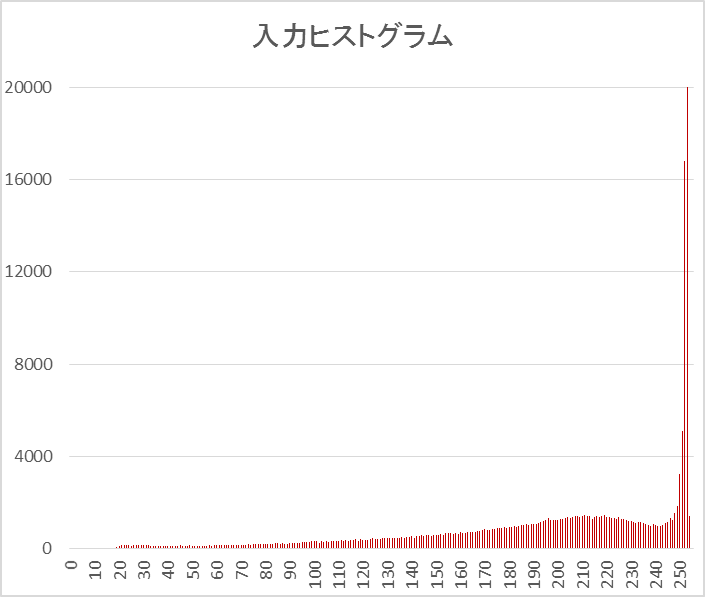 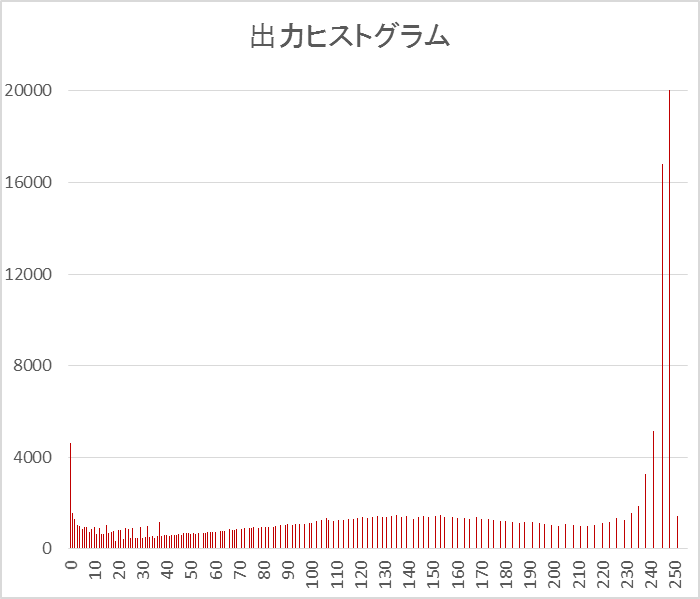